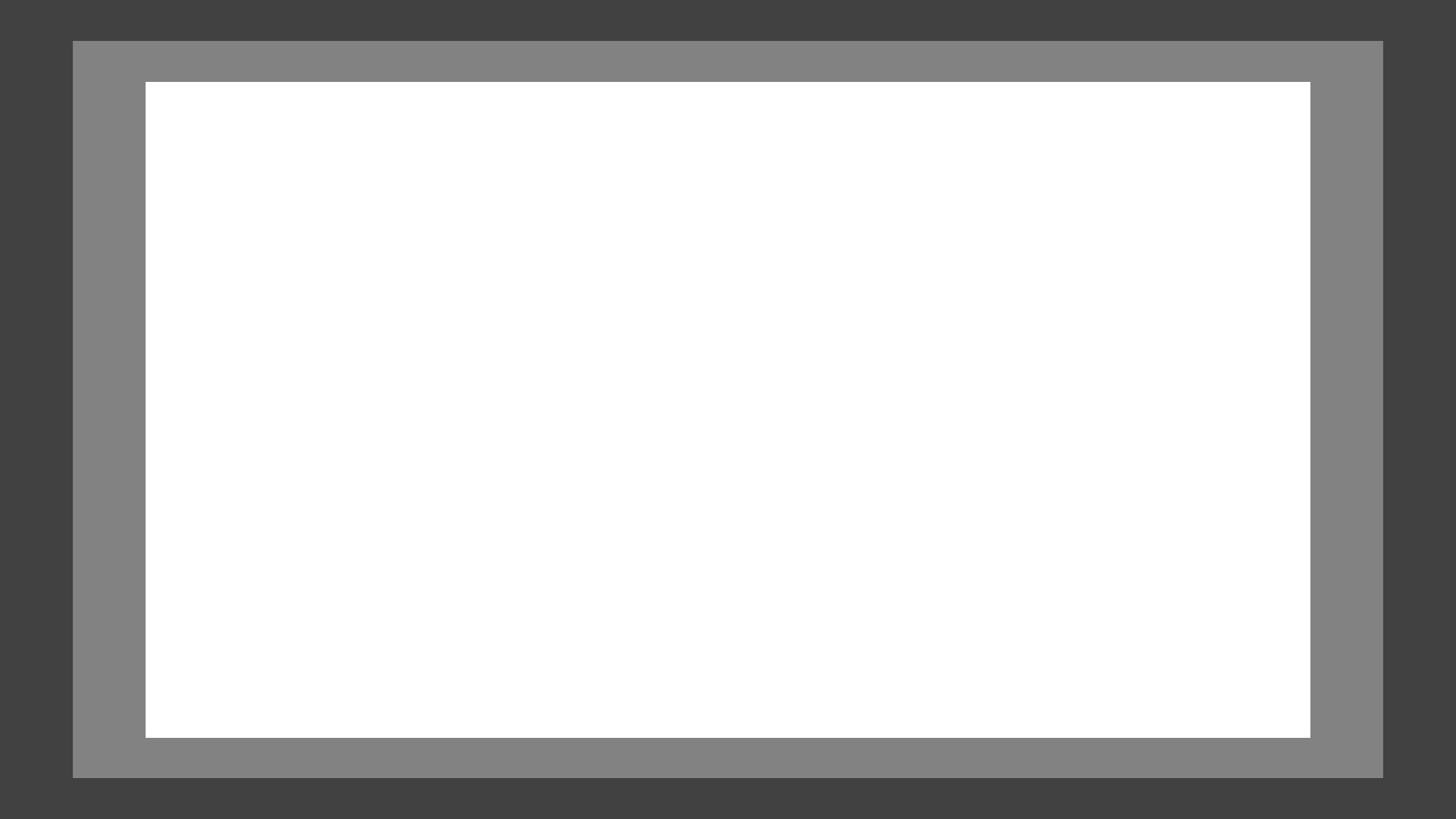 [Insert Host Logo]